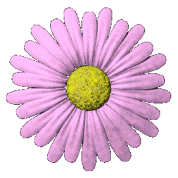 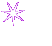 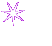 TIẾNG VIỆT
( Ôn tập cuối kì I)
Tiết 2 ( trang 173)
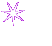 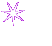 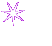 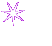 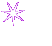 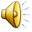 TIẾNG VIỆT : Ôn tập (Tiết 2)
Bài tập 1: Ôn luyện tập đọc và học thuộc lòng.
Hành trình của bầy ong
2 khổ thơ cuối
1
Nguyễn Đức Mậu
2
Cả bài thơ
Hạt gạo làng ta
Trần Đăng Khoa
3
Ca dao về lao động sản xuất
Cả bài
TIẾNG VIỆT : Ôn tập (Tiết 2)
Bài tập 2  : Thống kê các bài tập đọc trong chủ điểm Vì hạnh phúc con người
1
Chuỗi ngọc lam
Văn
Phun-tơn O-xlơ
2
Thơ
Hạt gạo làng ta
Trần Đăng Khoa
Buôn Chư Lênh đón cô giáo
3
Hà Đình Cẩn
Văn
Đồng Xuân Lan
Về ngôi nhà đang xây
Thơ
4
Trần Phương Hạnh
Thầy thuốc như mẹ hiền
Văn
5
Văn
6
Thầy cúng đi bệnh viện
Nguyễn Lăng
7
Văn
Ngu Công xã Trịnh Tường
Trần Đăng Khoa
Ca dao về lao động sản xuất
8
Thơ
TIẾNG VIỆT 
Ôn tập (Tiết 2)
Bài tập 3  : Trong hai bài thơ đã học ở chủ điểm Vì hạnh phúc con người, em thích những câu thơ nào nhất ? Hãy trình bày cái hay của những câu thơ ấy để các bạn hiểu và tán thưởng sự lựa chọn của em.